Petits crimes sans importance : critique de la flexibilité au travail en Europe (1336805)
February 2 2012 at 10:02:39
Un autre monde est possible : Véronique De Keyser : 12ème à la Chambre (ARC-C AFF ELE 0469)
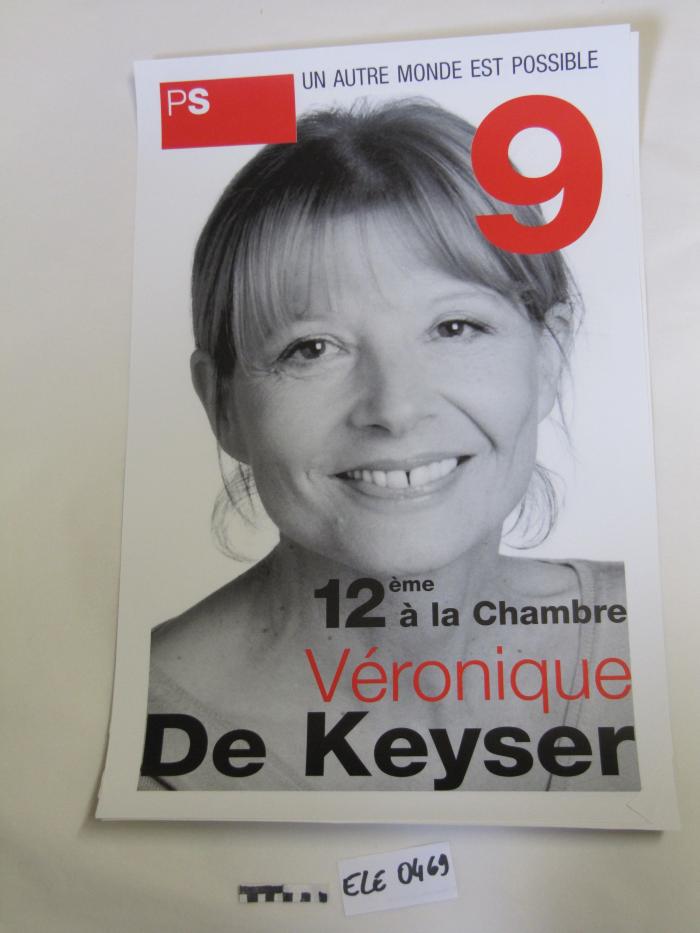 Véronique De Keyser : 13e suppléante Région  (ARC-C AFF ELE 0520)
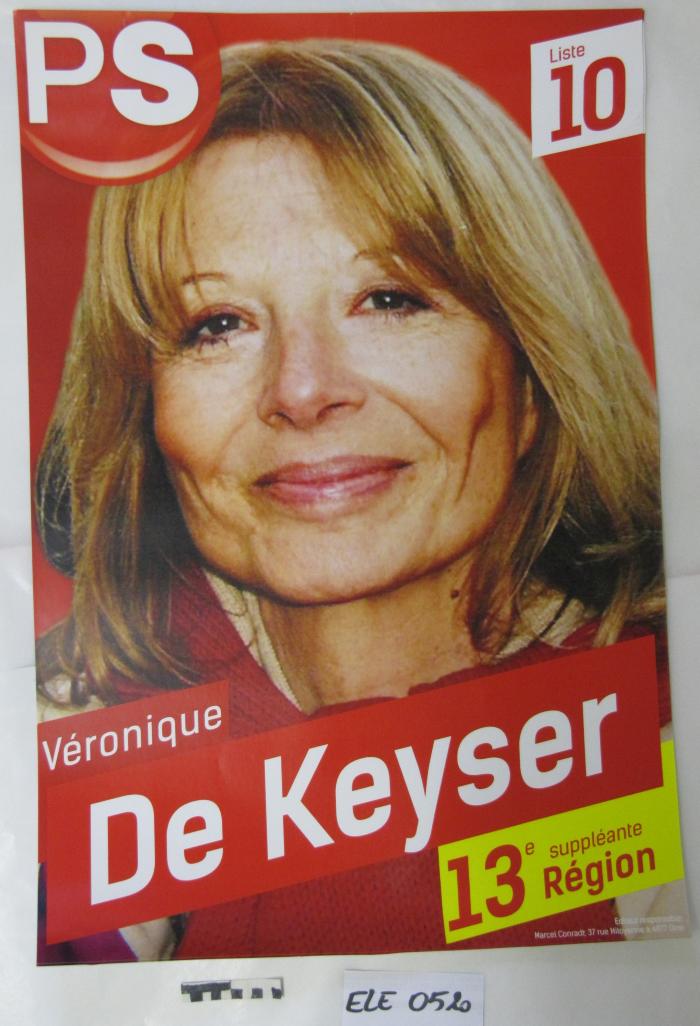 Véronique De Keyser : 48e à la Commune (ARC-C AFF ELE 0559)
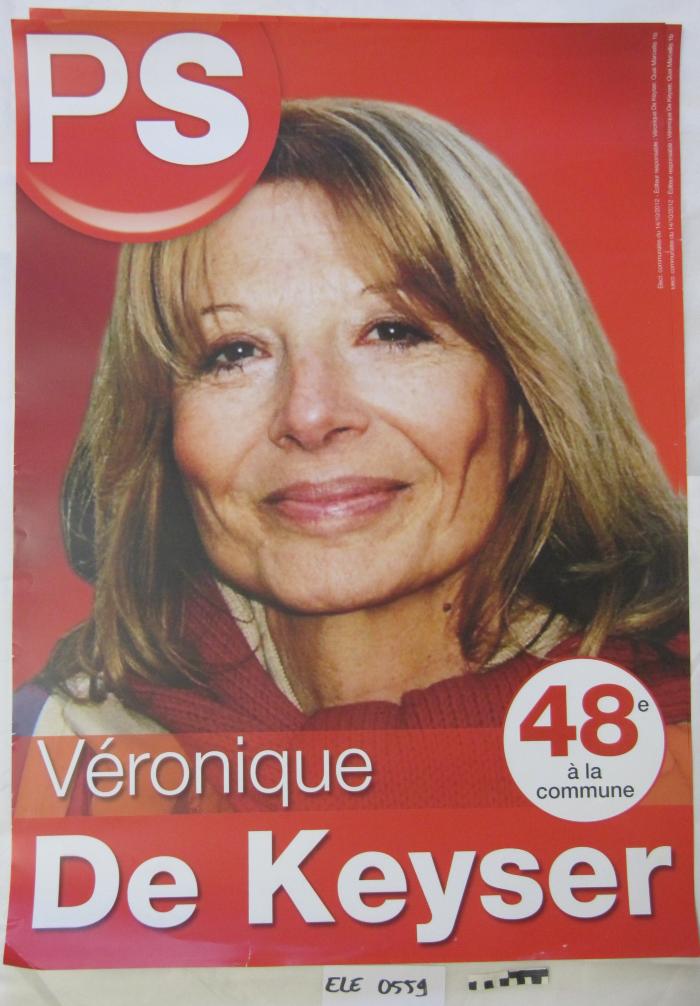 Le devoir de dire le courage de faire : Véronique De Keyser : 2e effective à l'Europe (ARC-C AFF ELE 0627)
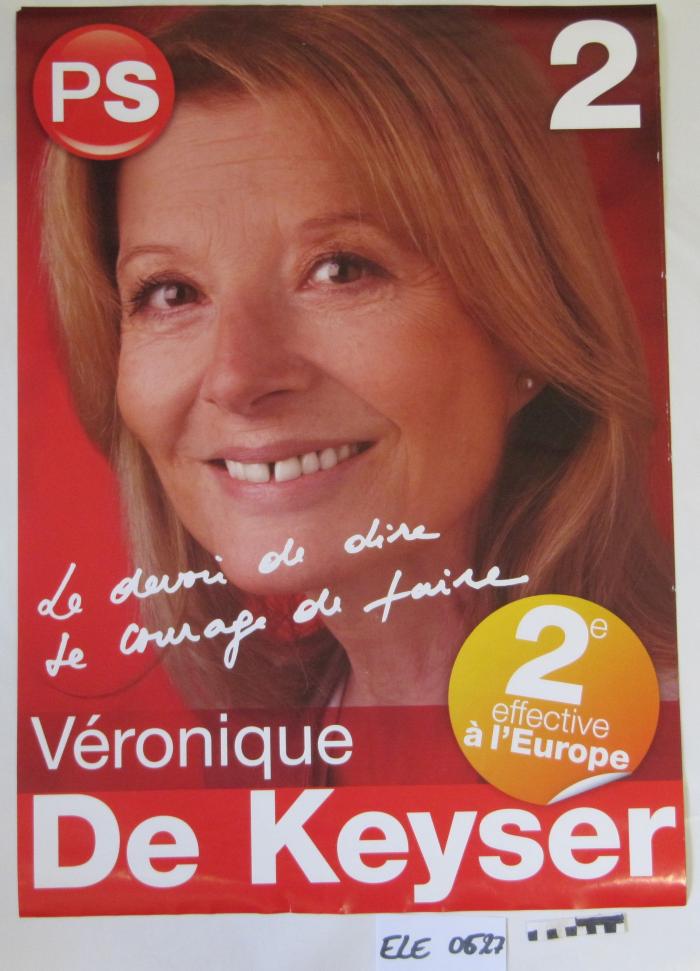